LOGO
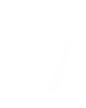 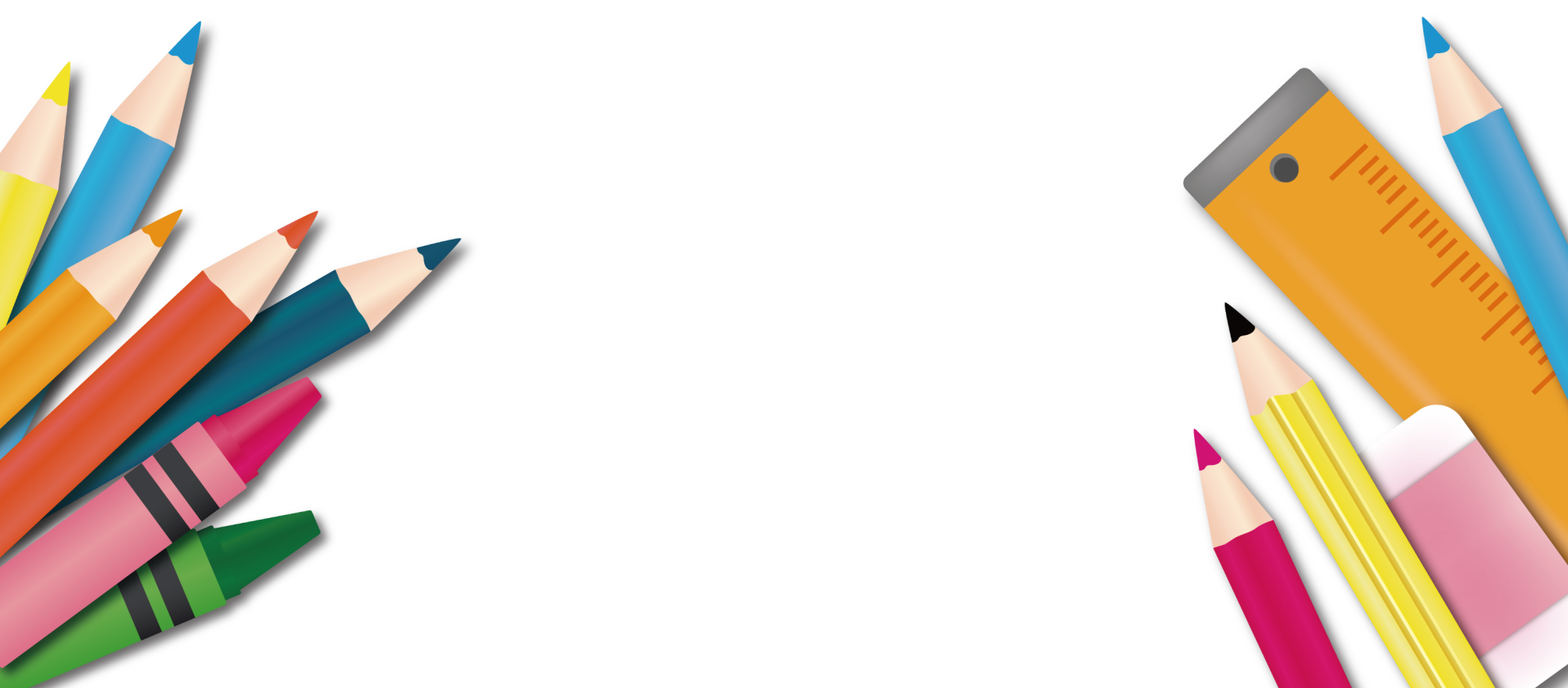 Free PPT templates
Insert the Subtitle of Your Presentation
https://www.freeppt7.com
CONTENTS
Add title text
Add title text
Add title text
Add title text
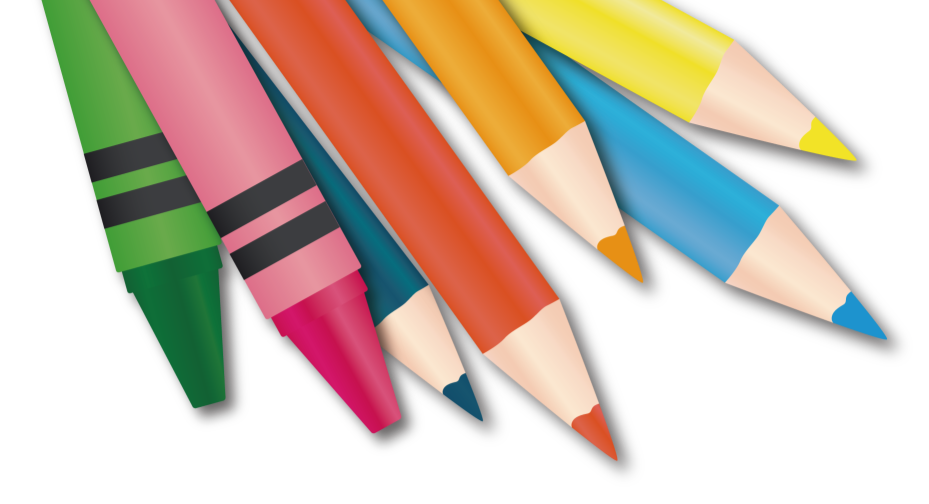 Add title text
01
Click here to add content that matches the title.
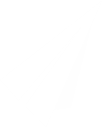 Add title text
Add title text
Add title text
Add title text
Add title text
Add title text
Add title text
Click here to add content that matches the title.
Click here to add content that matches the title.
Click here to add content that matches the title.
Click here to add content that matches the title.
Click here to add content that matches the title.
Click here to add content that matches the title.
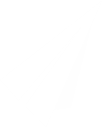 Add title text
Add title text
Add title text
01
02
03
04
05
Add title text
Add title text
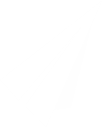 Add title text
Add title text
Add title text
Add title text
Add title text
Click here to add content that matches the title.
Click here to add content that matches the title.
Click here to add content that matches the title.
Click here to add content that matches the title.
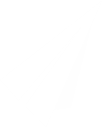 Add title text
Add title text
Add title text
Add title text
Add title text
Click here to add content that matches the title.
Click here to add content that matches the title.
Click here to add content that matches the title.
Click here to add content that matches the title.
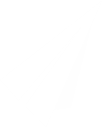 Add title text
Add title text
Add title text
Add title text
Add title text
Click here to add content that matches the title.
Click here to add content that matches the title.
Click here to add content that matches the title.
Click here to add content that matches the title.
PPT下载 http://www.1ppt.com/xiazai/
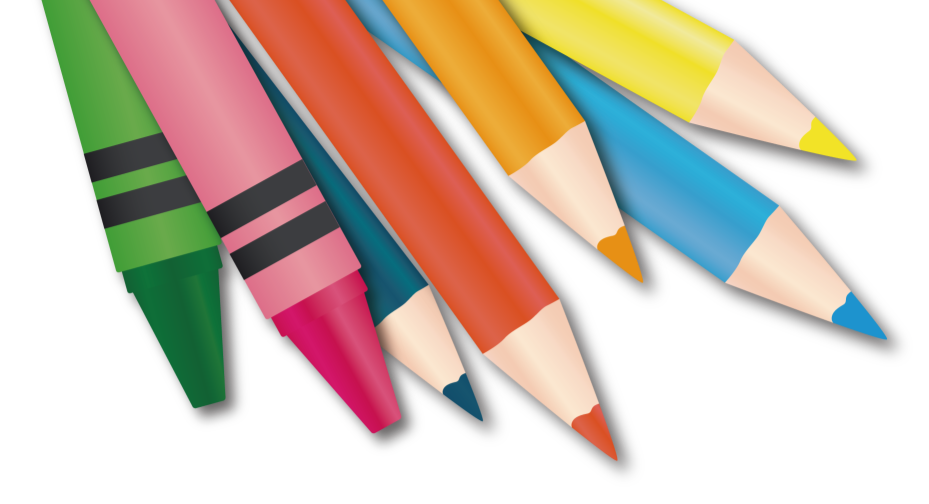 Add title text
02
Click here to add content that matches the title.
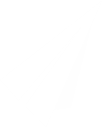 Add title text
Add title text
Add title text
Add title text
81%
68%
42%
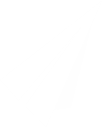 Add title text
Add title text
Add title text
Add title text
Add title text
Click here to add content that matches the title.
Click here to add content that matches the title.
Click here to add content that matches the title.
Click here to add content that matches the title.
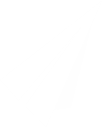 Add title text
Add title text
Add title text
Add title text
Add title text
Click here to add content that matches the title.
Click here to add content that matches the title.
Click here to add content that matches the title.
Click here to add content that matches the title.
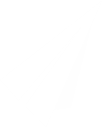 Add title text
01
02
03
04
05
Add title text
Add title text
Add title text
Add title text
Add title text
Click here to add content that matches the title.
Click here to add content that matches the title.
Click here to add content that matches the title.
Click here to add content that matches the title.
Click here to add content that matches the title.
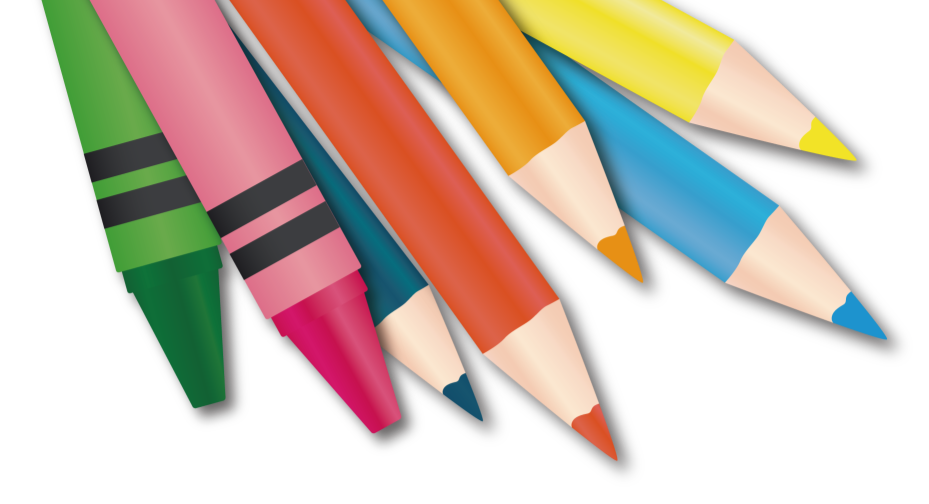 Add title text
03
Click here to add content that matches the title.
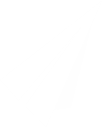 Add title text
Add title text
Add title text
Add title text
Add title text
01
02
03
04
05
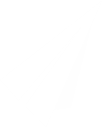 Add title text
Add title text
Add title text
90%
Click here to add content that matches the title.
Click here to add content that matches the title.
70%
VS
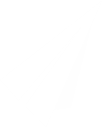 Add title text
01
02
03
04
Add title text
Add title text
Add title text
Add title text
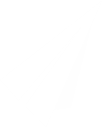 Add title text
Add title text
Add title text
Click here to add content that matches the title.
Click here to add content that matches the title.
01
02
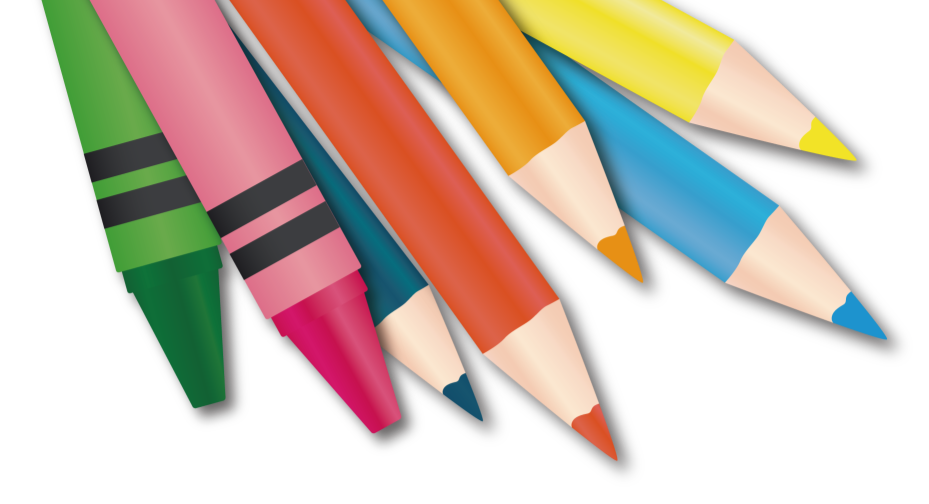 Add title text
04
Click here to add content that matches the title.
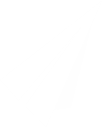 Add title text
Add title text
Add title text
Add title text
Add title text
Click here to add content that matches the title.
Click here to add content that matches the title.
Click here to add content that matches the title.
Click here to add content that matches the title.
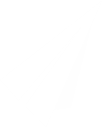 Add title text
Add title text
Add title text
Add title text
Add title text
Add title text
Click here to add content that matches the title.
Click here to add content that matches the title.
Click here to add content that matches the title.
Click here to add content that matches the title.
Click here to add content that matches the title.
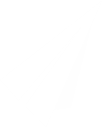 Add title text
03
04
01
02
Add title text
Add title text
Add title text
Add title text
Click here to add content that matches the title.
Click here to add content that matches the title.
Click here to add content that matches the title.
Click here to add content that matches the title.
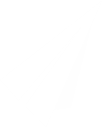 Add title text
Add title text
Add title text
Add title text
Click here to add content that matches the title.
Click here to add content that matches the title.
Click here to add content that matches the title.
Please follow us for more information:
https://www.jpppt.com/ 
www.freeppt7.com
Pics: www.Pixabay.com
If you liked the presentation and want to thank, you can follow me on social networks 

https://www.youtube.com/c/Slidesfree

https://www.instagram.com/slidesfree/ 

https://www.facebook.com/freeppt7/

https://www.facebook.com/groups/best.PowerPoint.templates

https://twitter.com/freeppt7_com
LOGO
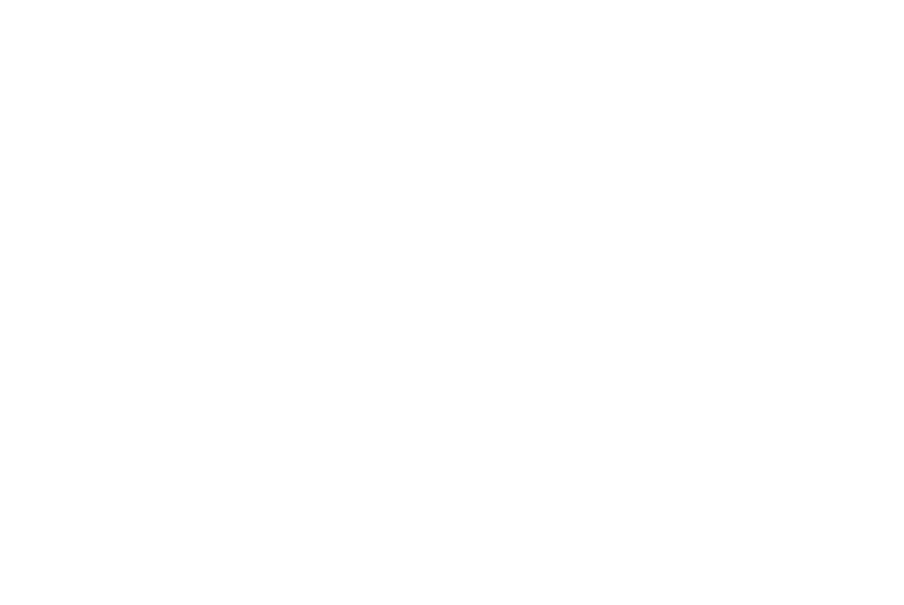 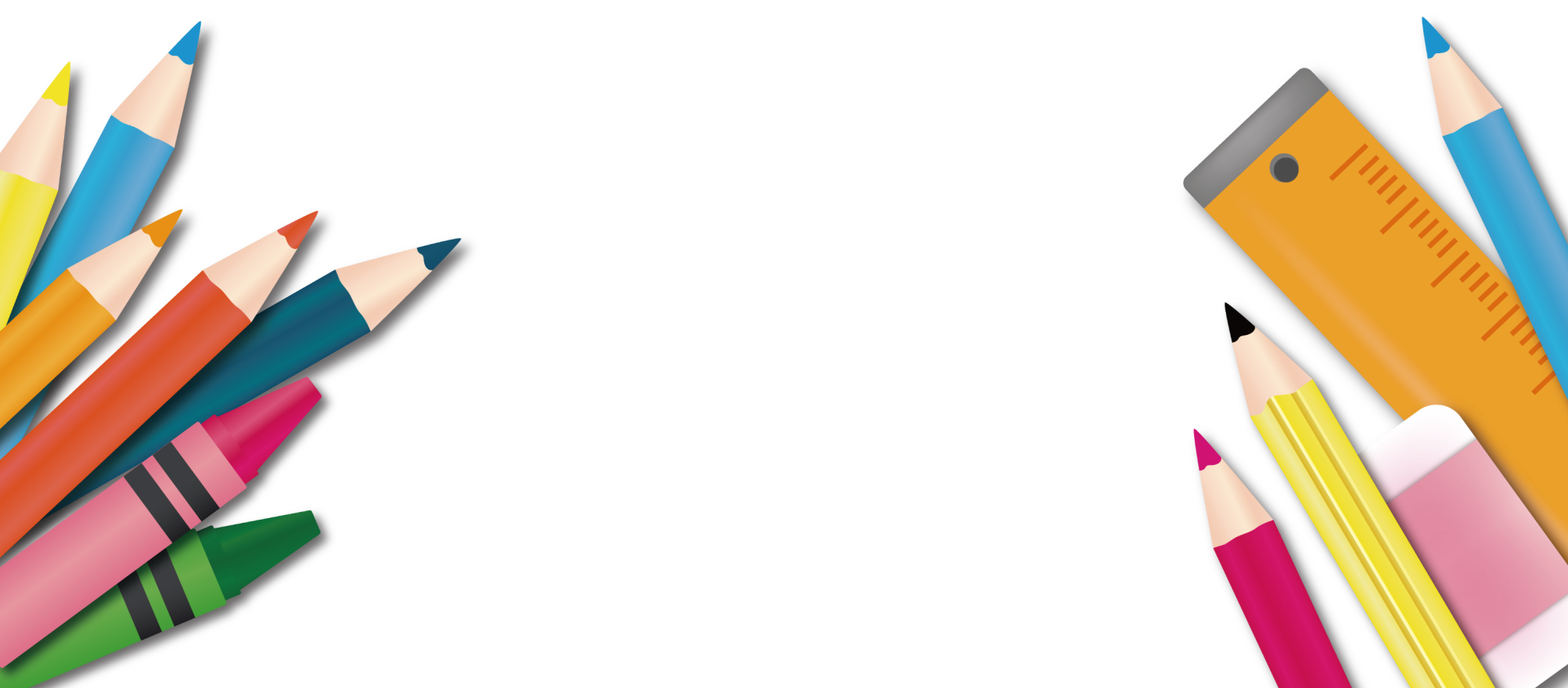 THANKS
https://www.freeppt7.com
Fully Editable Icon Sets: A
Fully Editable Icon Sets: B
Fully Editable Icon Sets: C